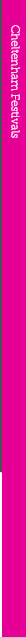 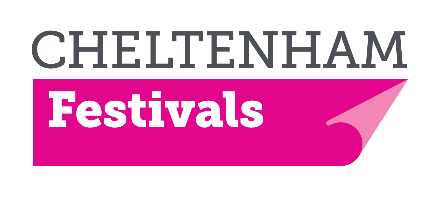 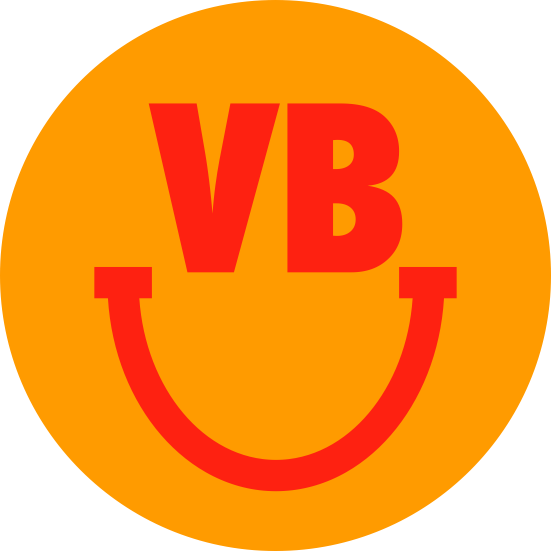 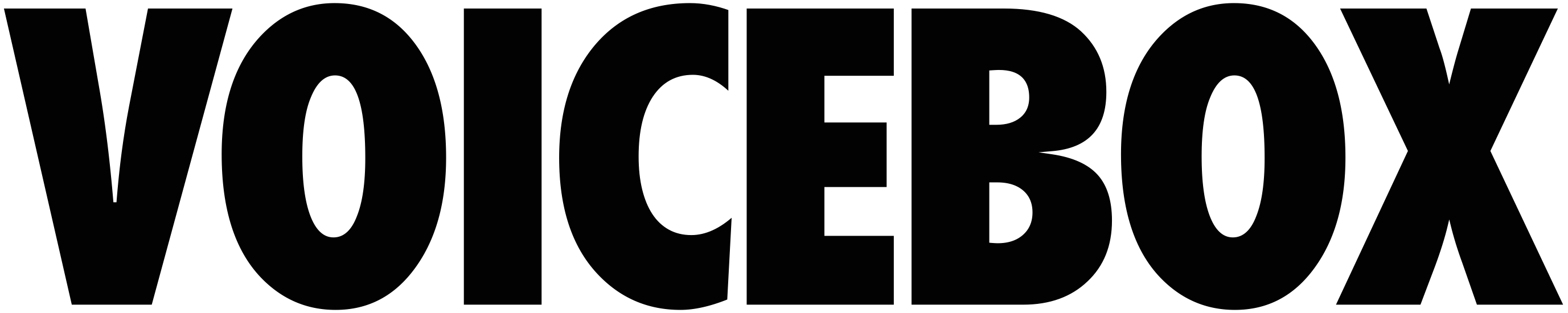 Ellie Petrie

Programme Manager
Literature and Science Festivals

Cheltenham Festivals
Fast Forward: Future Festivals

BAFA Conference for Festivals 2022
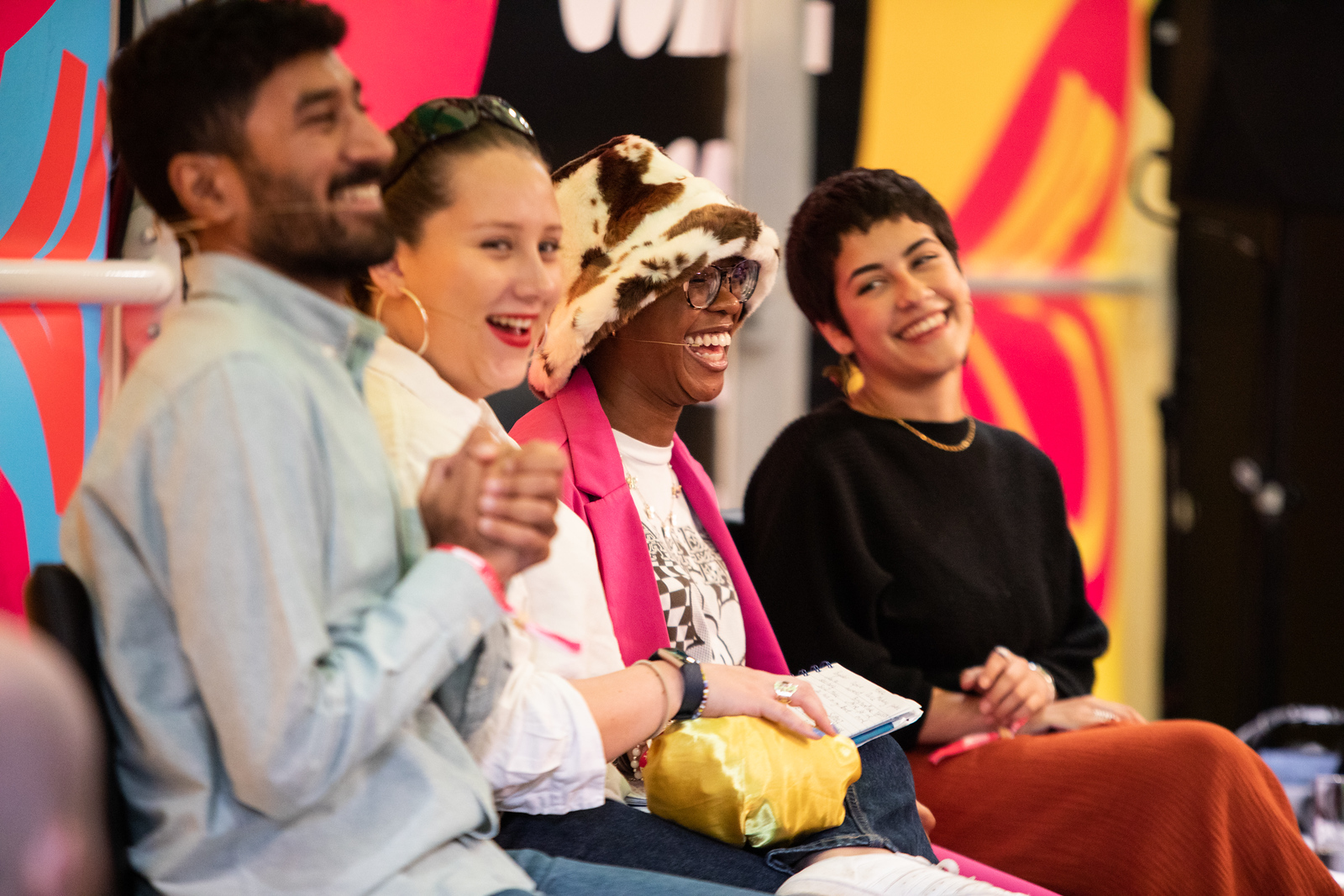 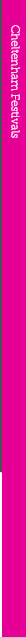 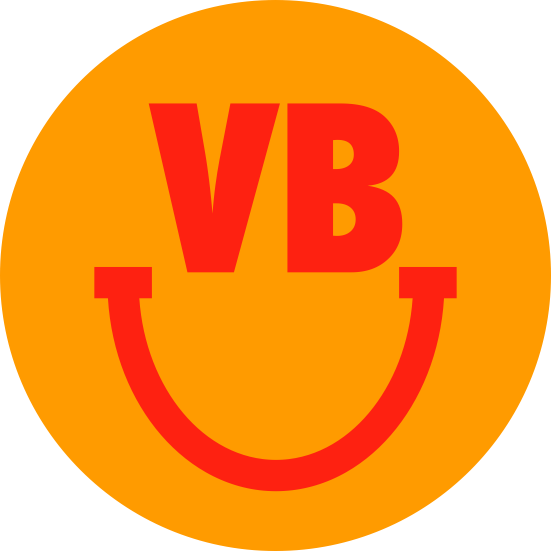 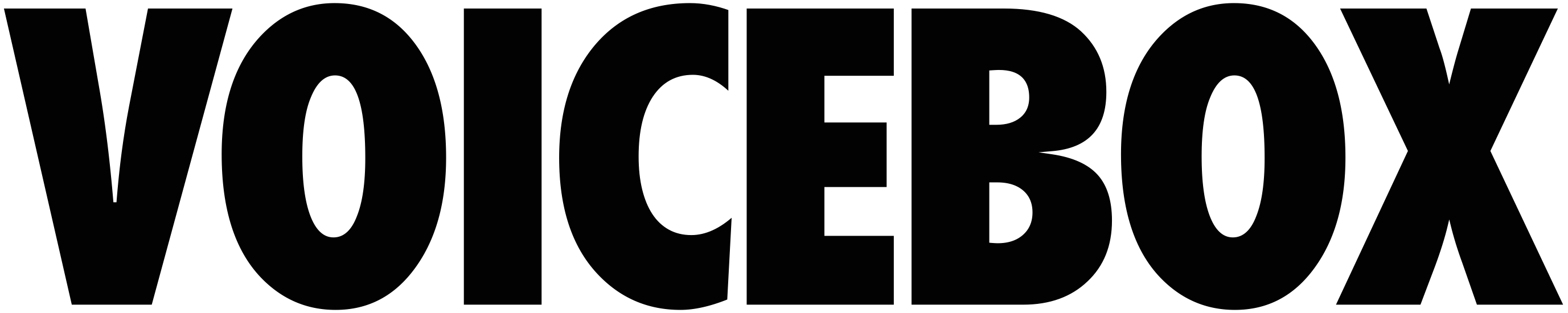 What and Why?
A destination for young people to share and explore ideas and culture, in person and online

A platform to amplify the stories that matter, engage with key local, national and international issues, and connect with others

A distinctive, non-traditional event space and vibrant programme of free, pop-up events in a range of formats

Turning up the volume on local, national and international young voices that are shaping conversations of the future
Image: Still Moving Media
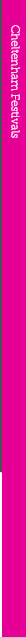 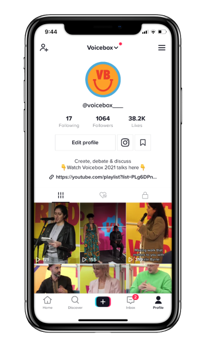 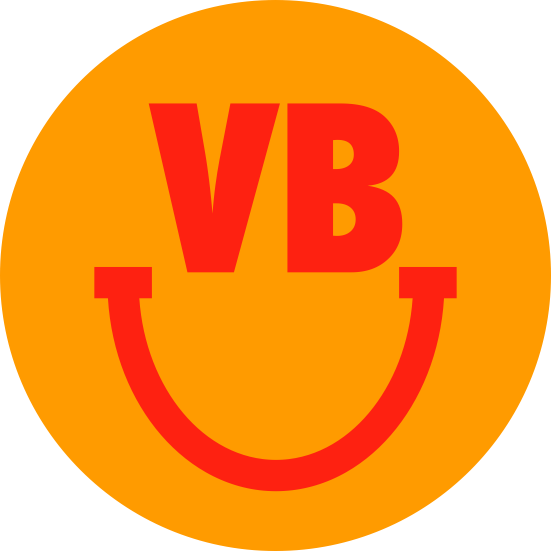 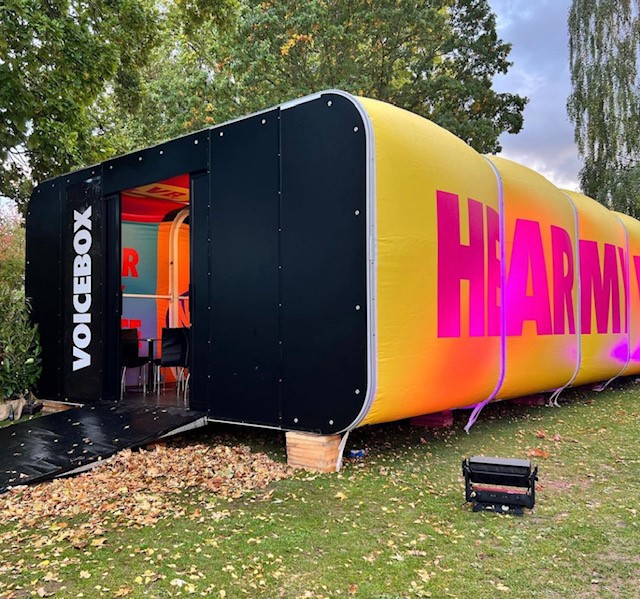 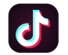 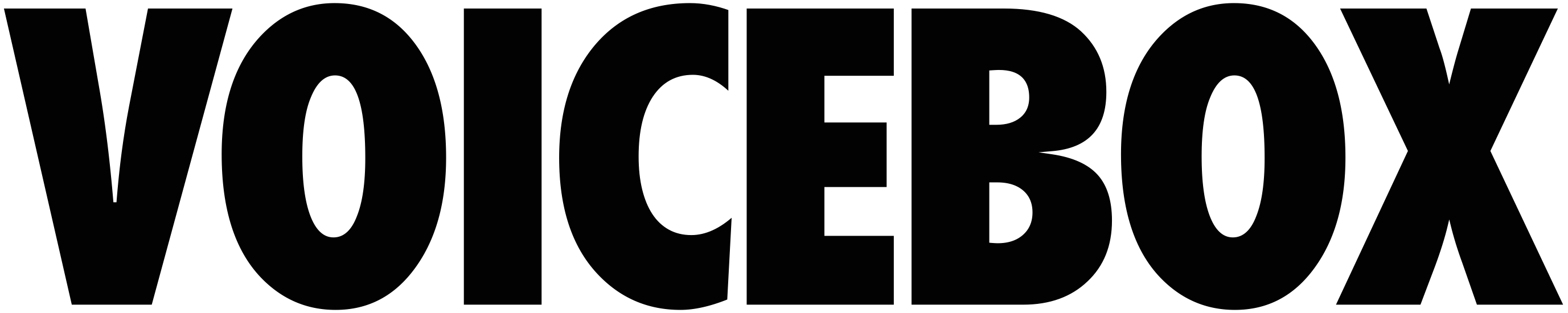 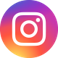 Creating an Identity
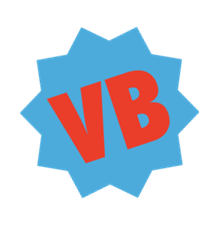 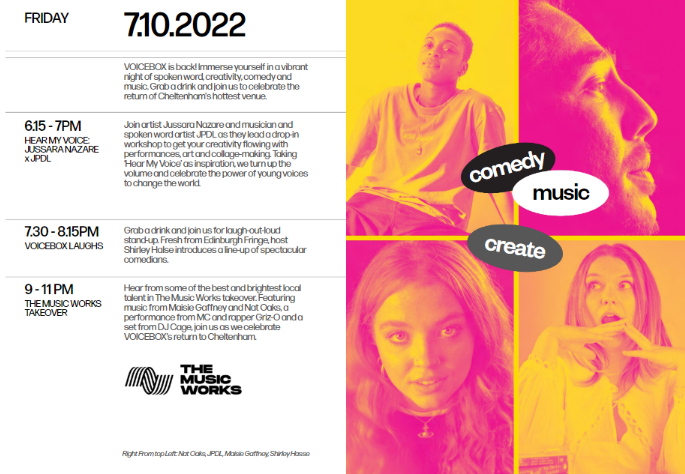 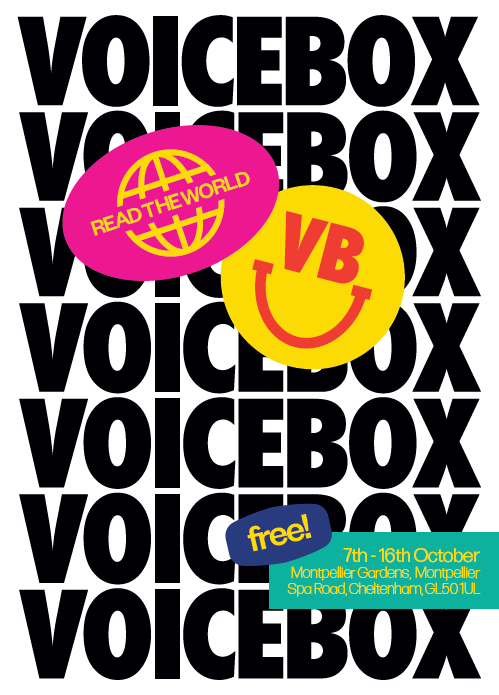 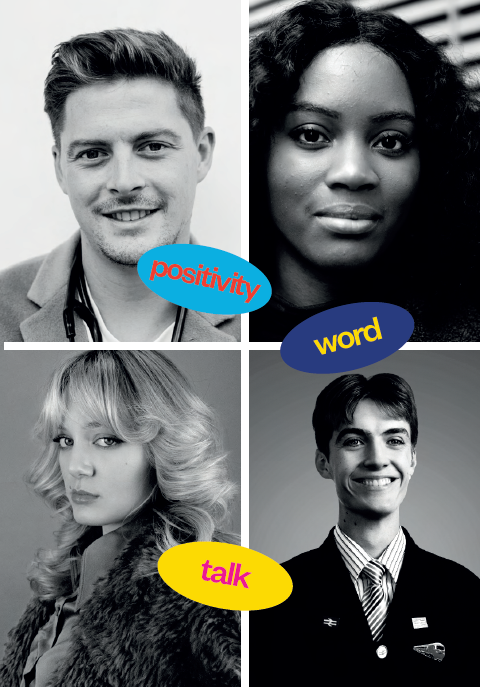 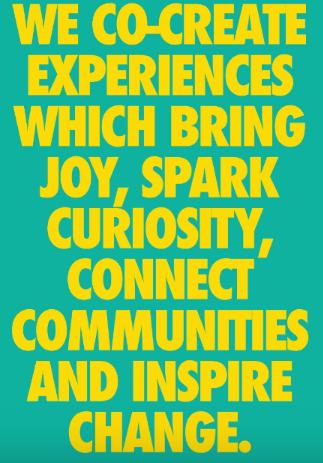 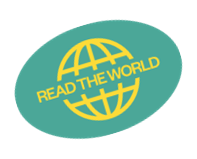 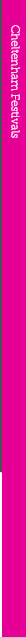 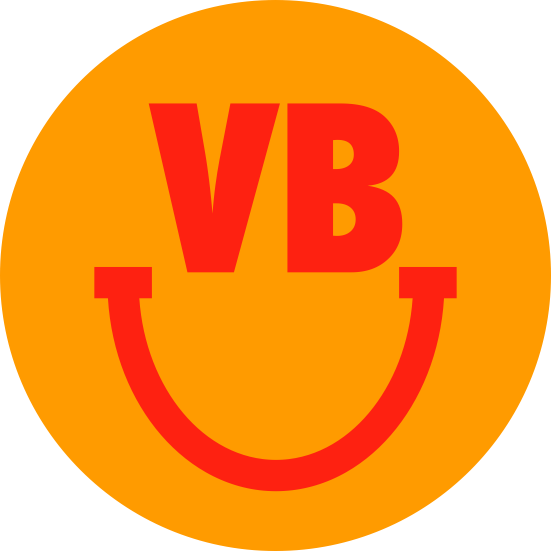 Centring youth voice and young talent 

Co-curation

Reflective and relevant programming 

Non-traditional formats

Spotlight on year-round activity

Ownership from speakers and audience

Digital content
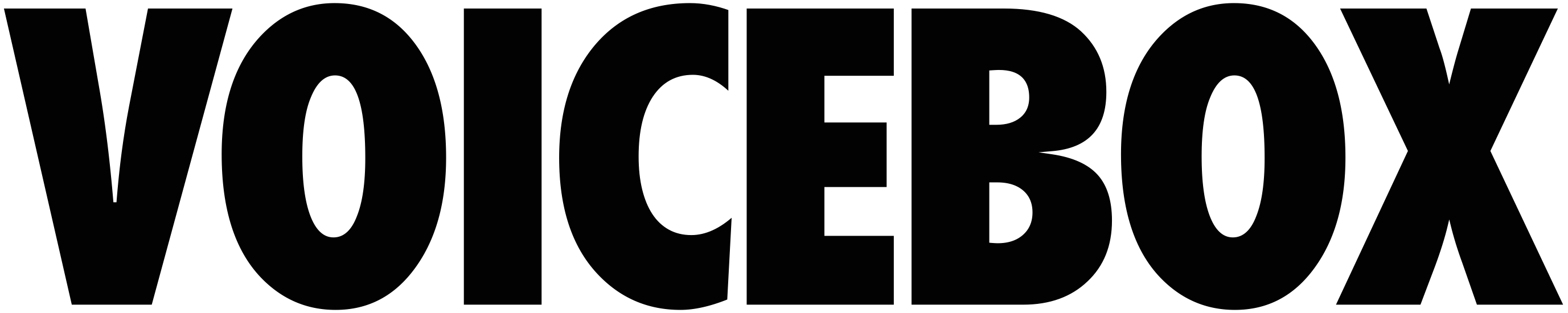 Programming Approach
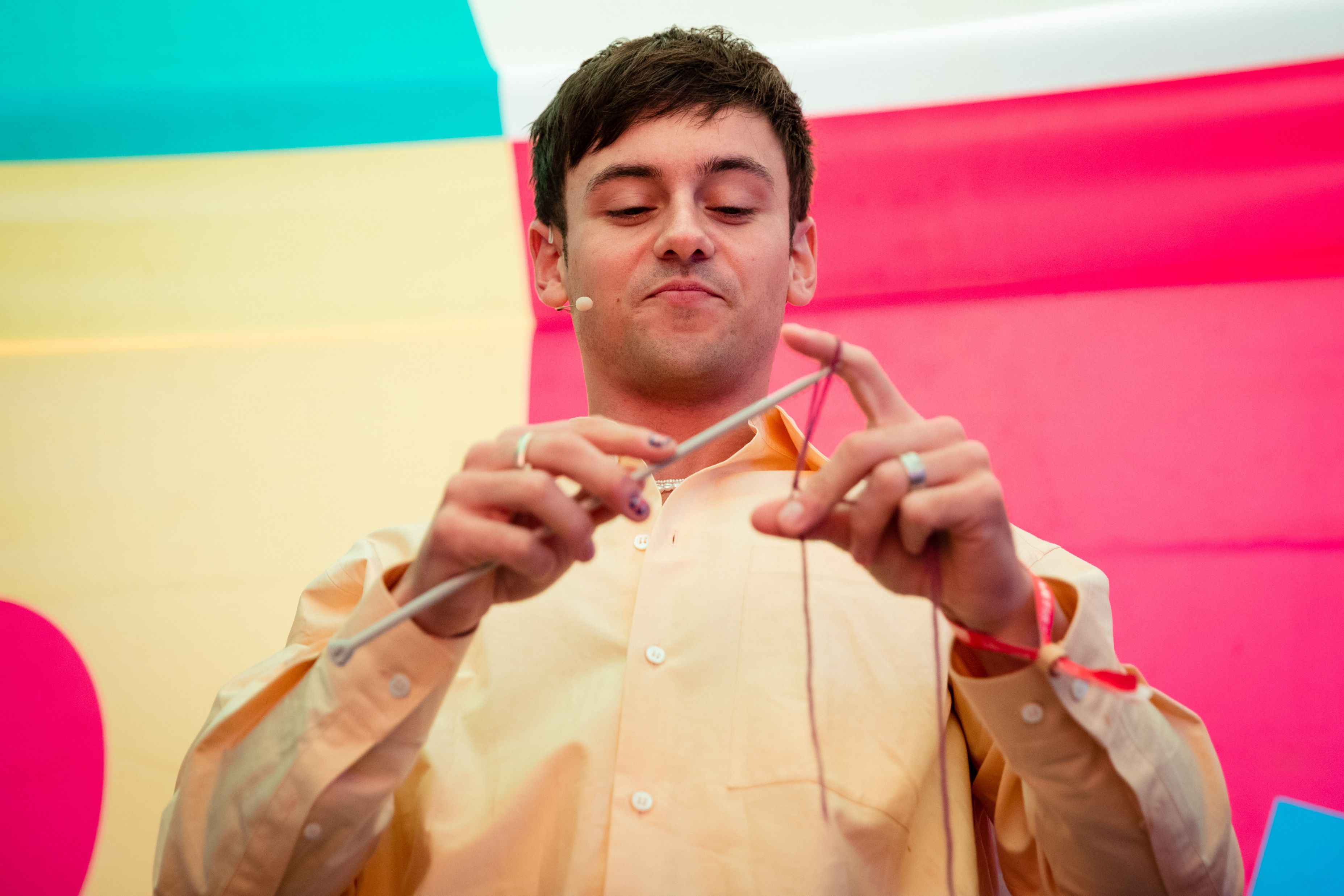 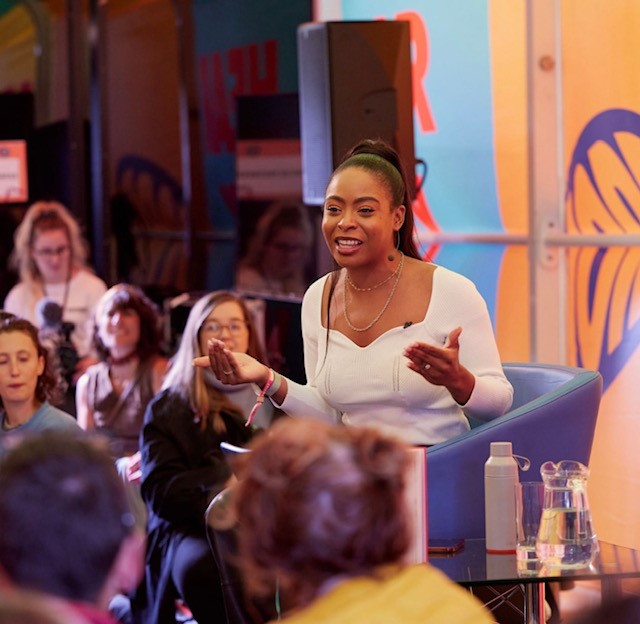 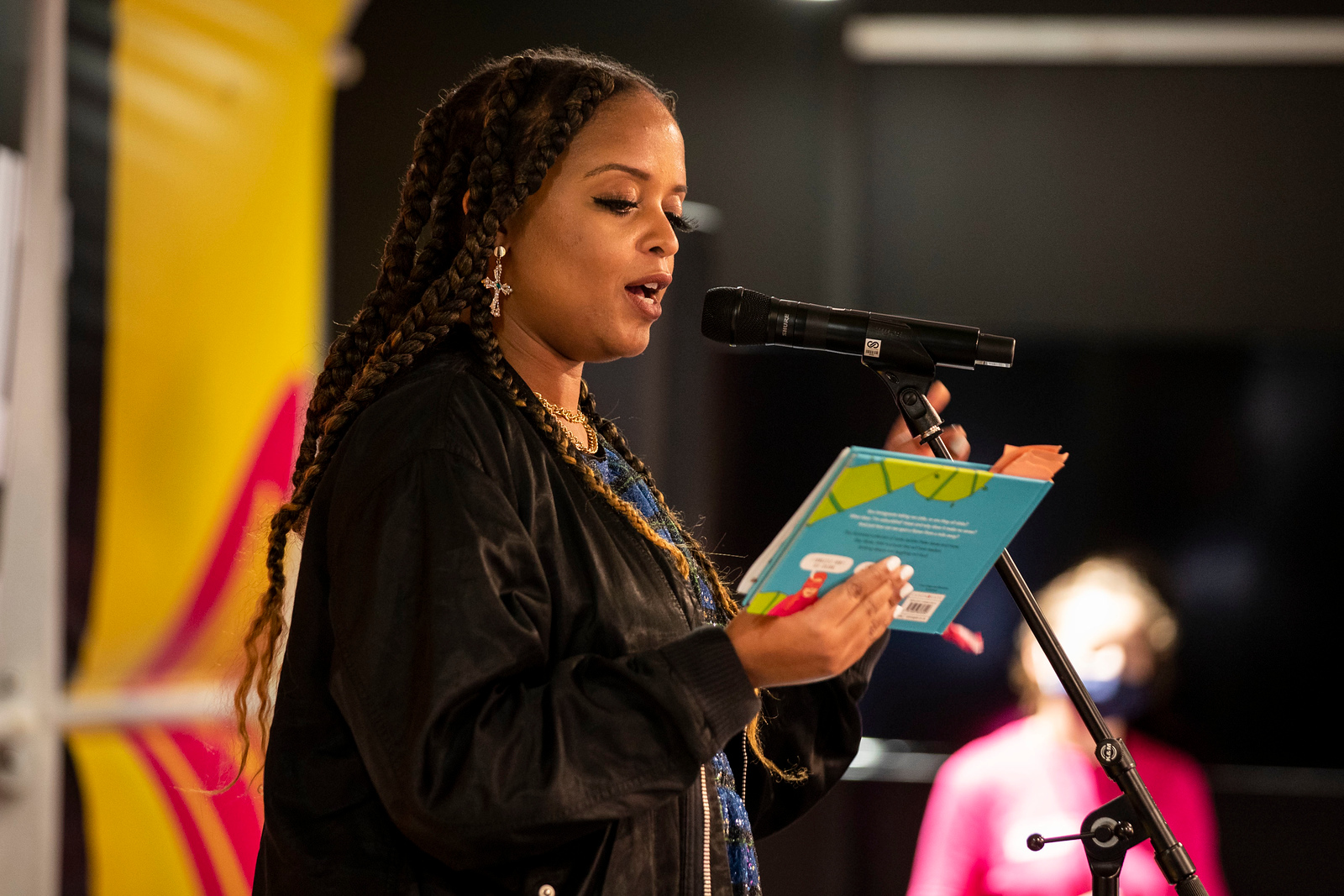 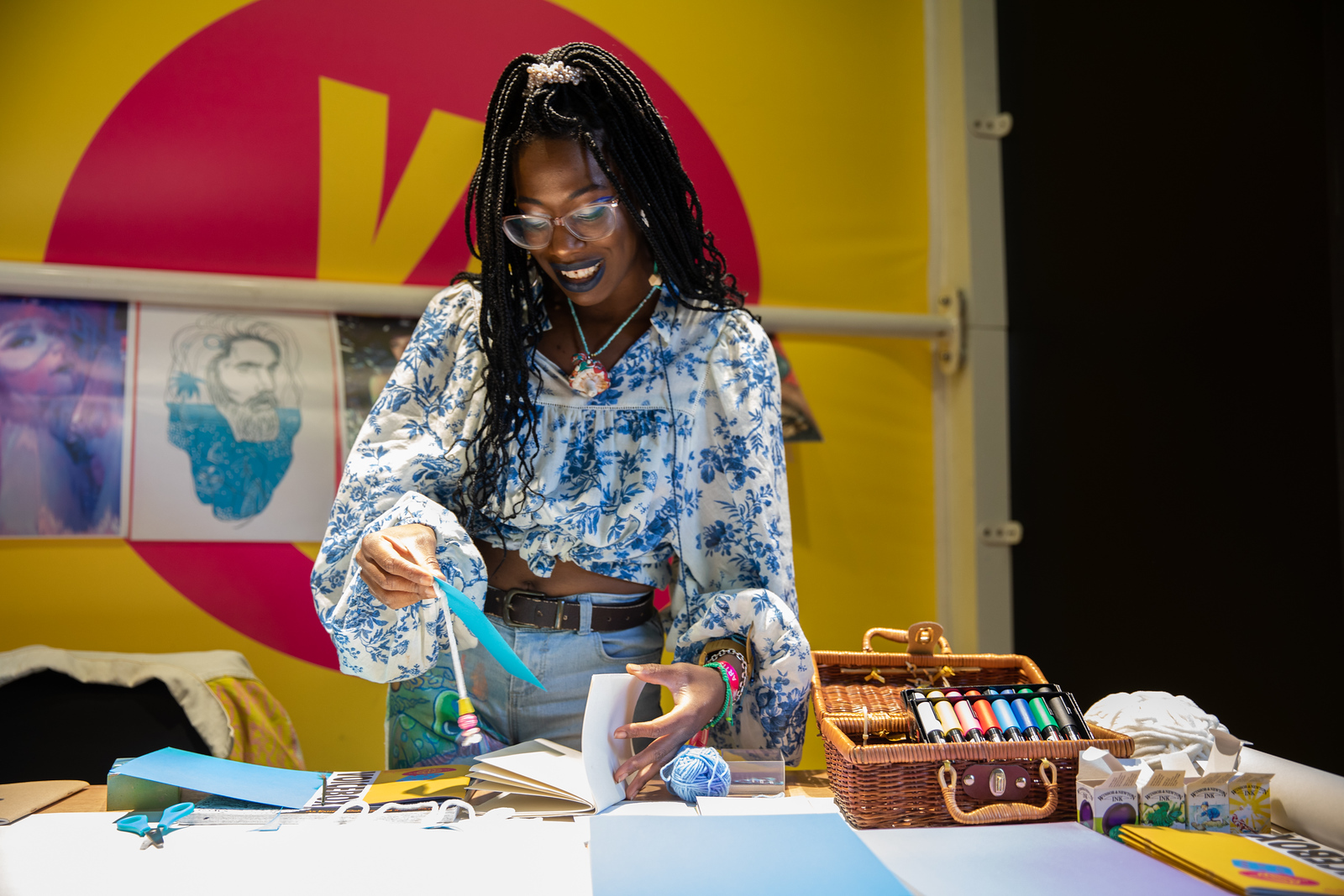 Images: Still Moving Media
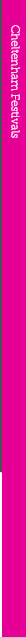 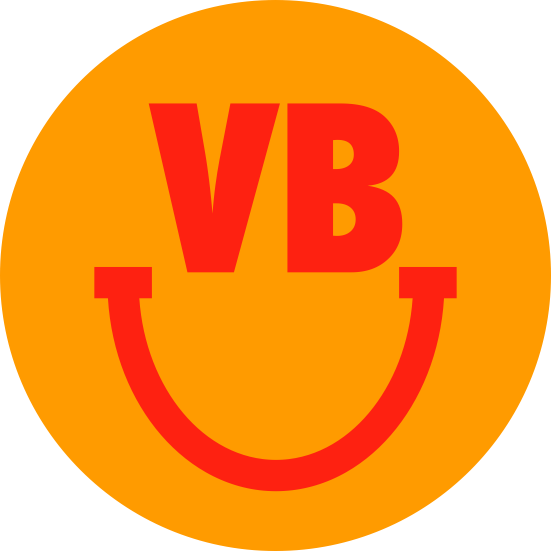 “How raw and real it was”
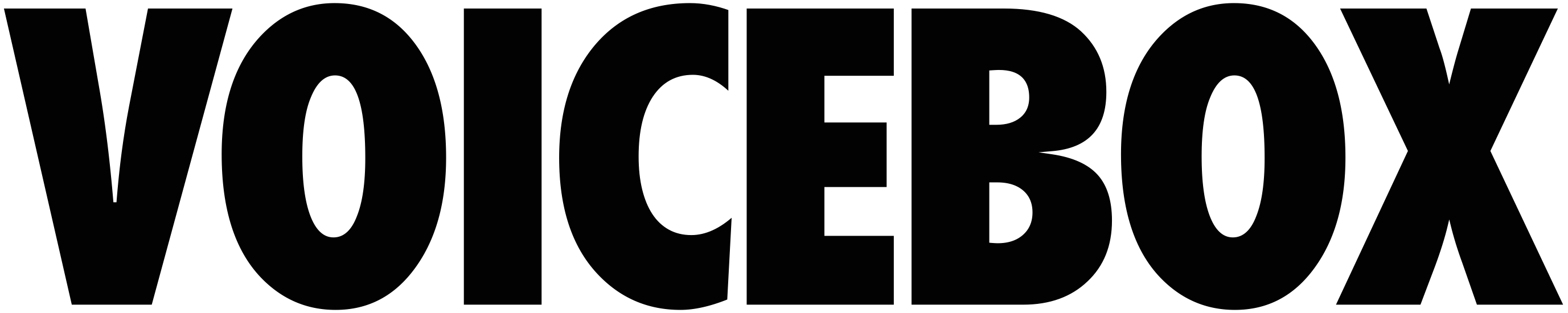 “Hearing others’ experience of life”
“Fresh perspectives and different topics to usual. Liked the fun feeling it was welcoming”
“Loved the venue, very unique and intimate and imaginative!”
Building a VOICEBOX Community
“The diversity, open-mindedness, educational value and sincerity of the panel and subjects”
“Felt like it was easy to chat to panellists and get advice”
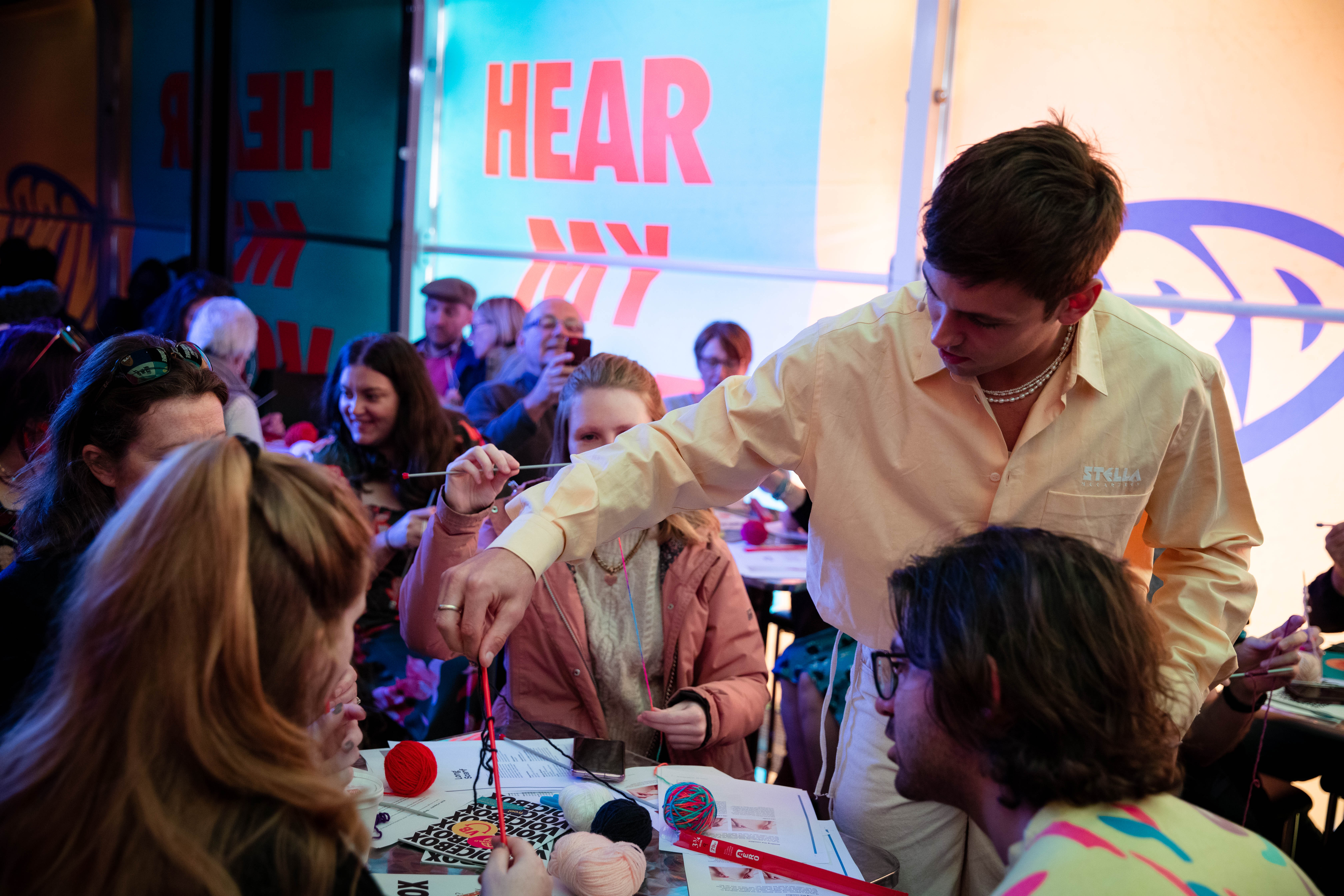 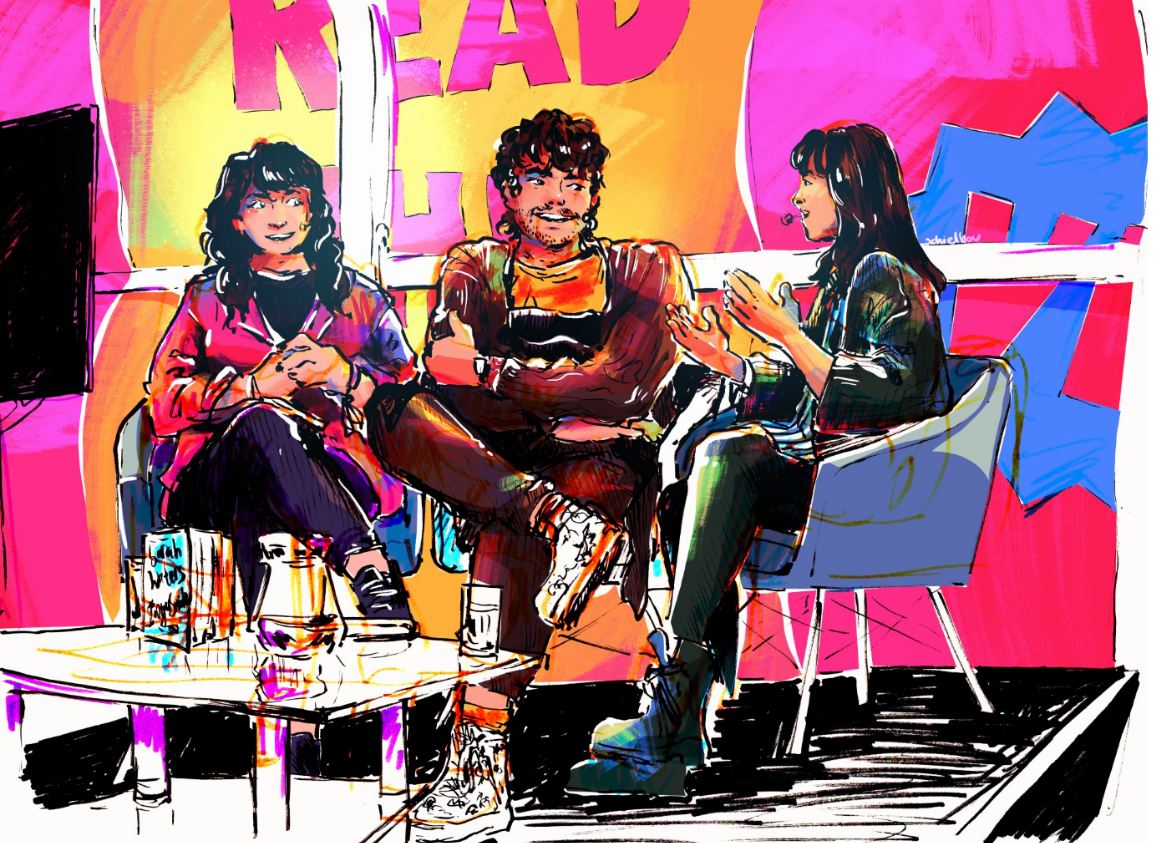 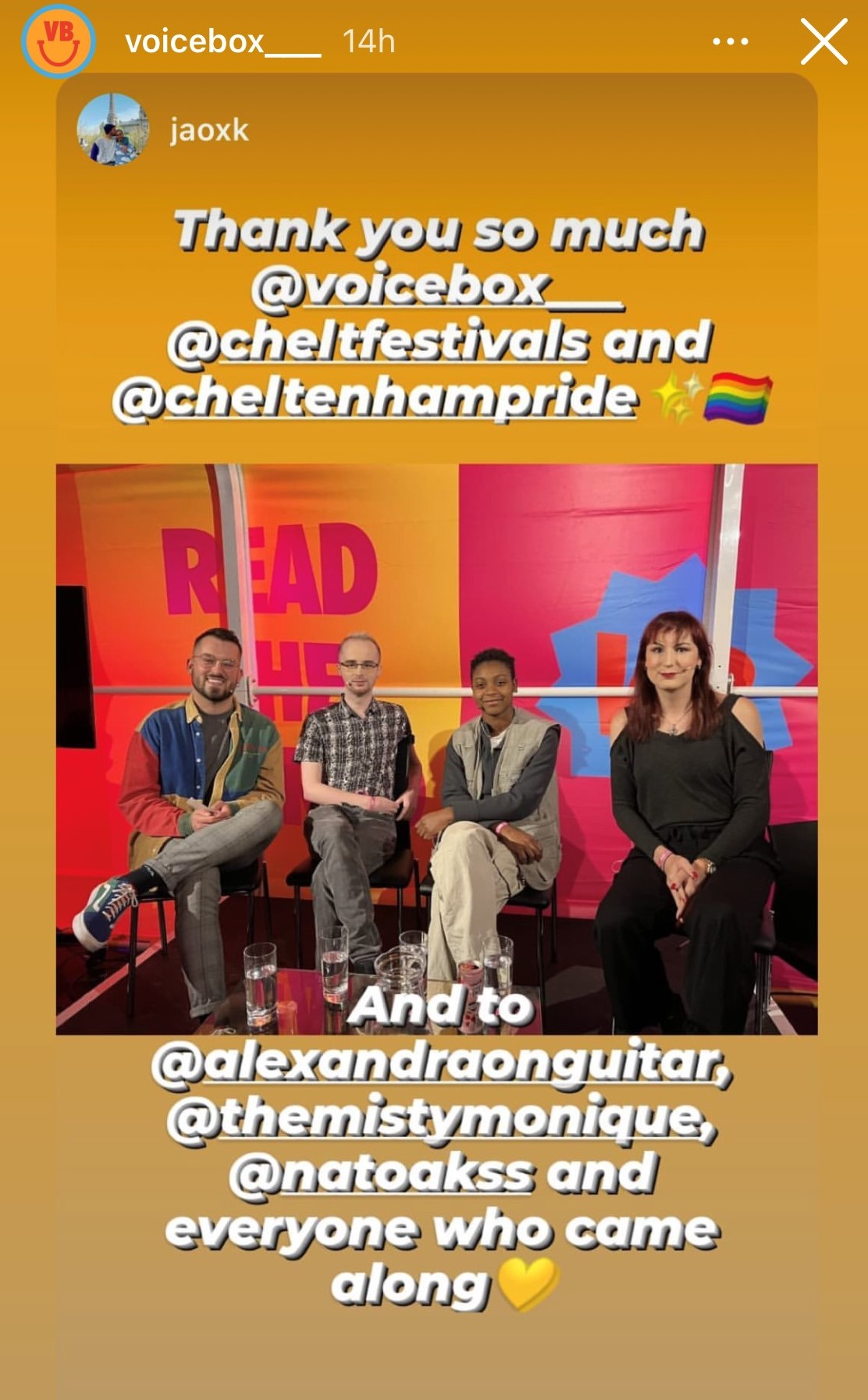 Illustration: Emily Shilton
Tom Daley (Still Moving Media)
Jack Shute Instagram
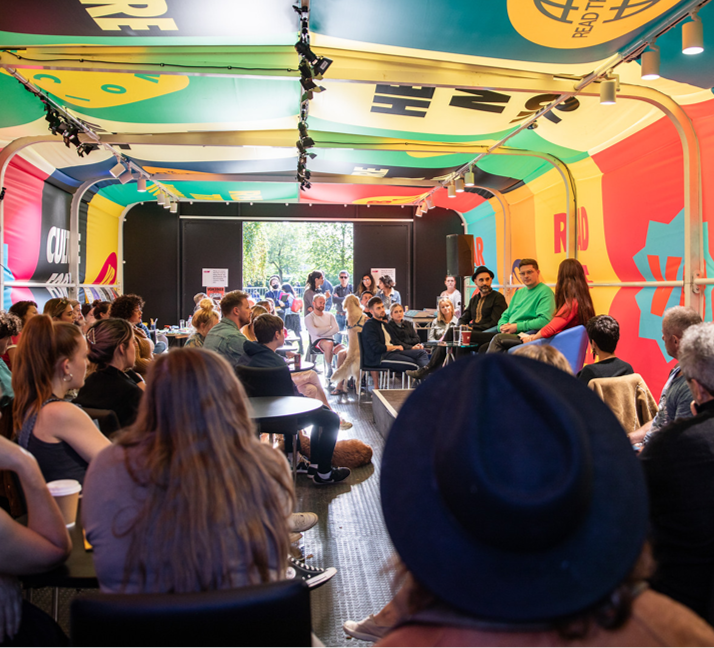 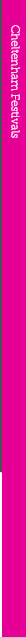 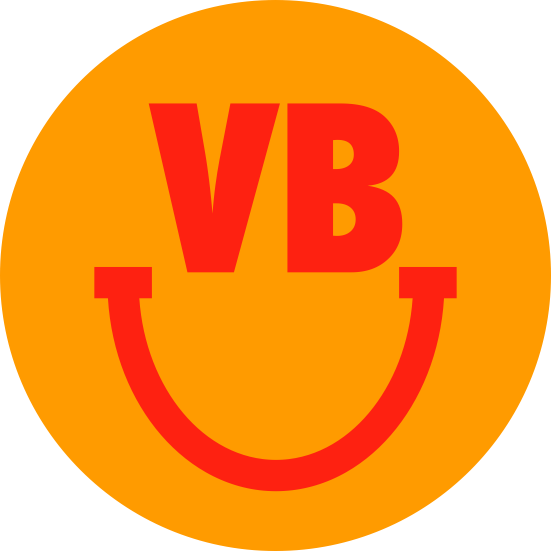 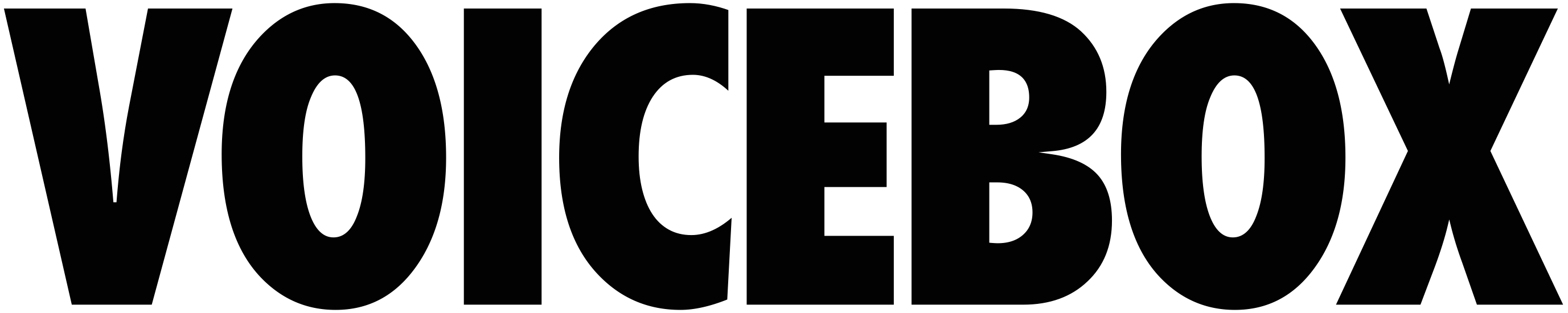 Early Results, VOICEBOX and the Future…
Our VOICEBOX Audience (2022)

16 – 30 Audience: 70% 
Ethnically & Culturally Diverse: 24% 
Deaf / Disabled: 14% 
LGBTQI+: 33% 
Community co-curation: 30%
Digital reach: 10.5m
New to Cheltenham Festivals: 36%